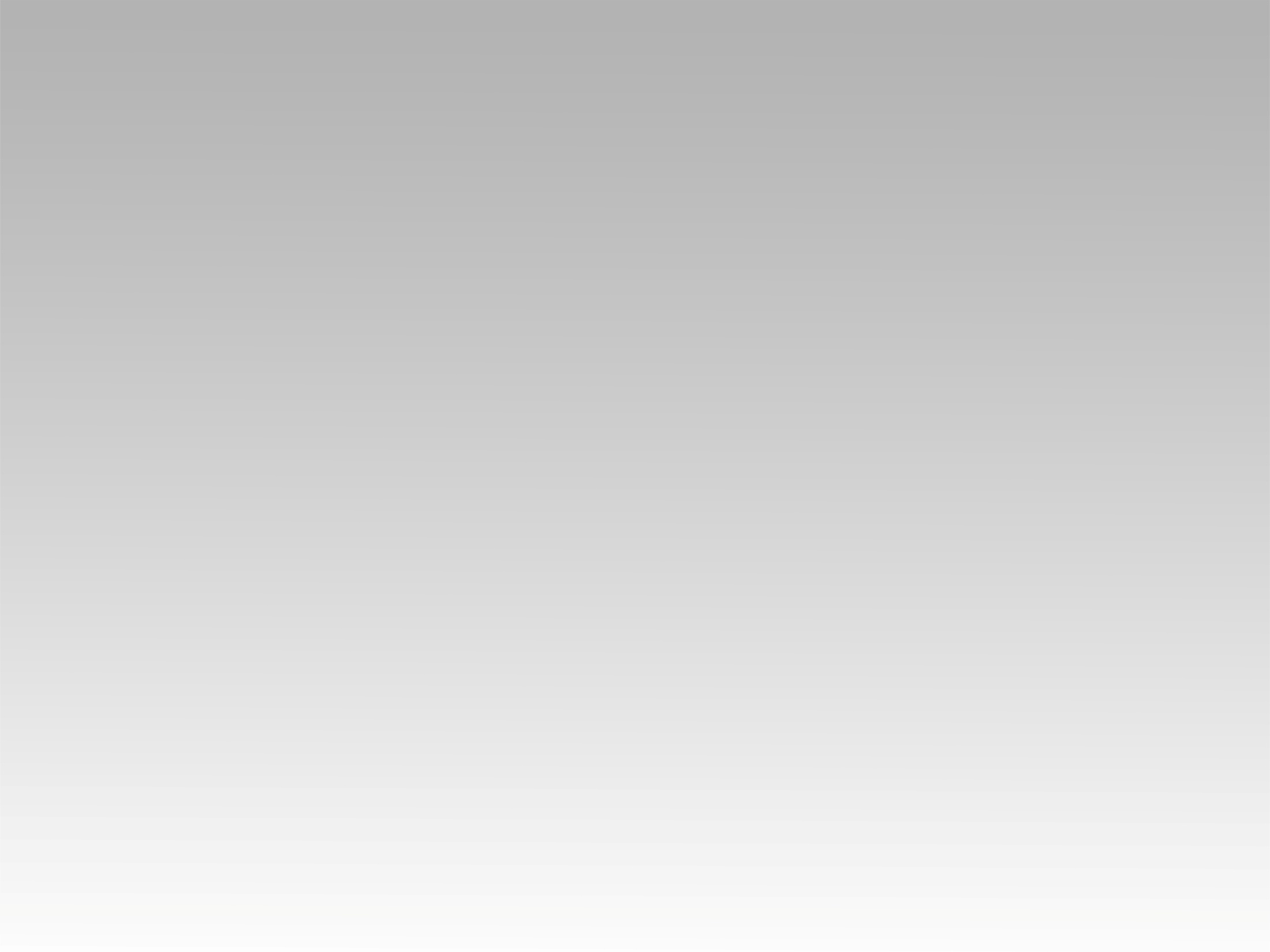 تـرنيــمة
متعلمتش أعيش وانا خايف
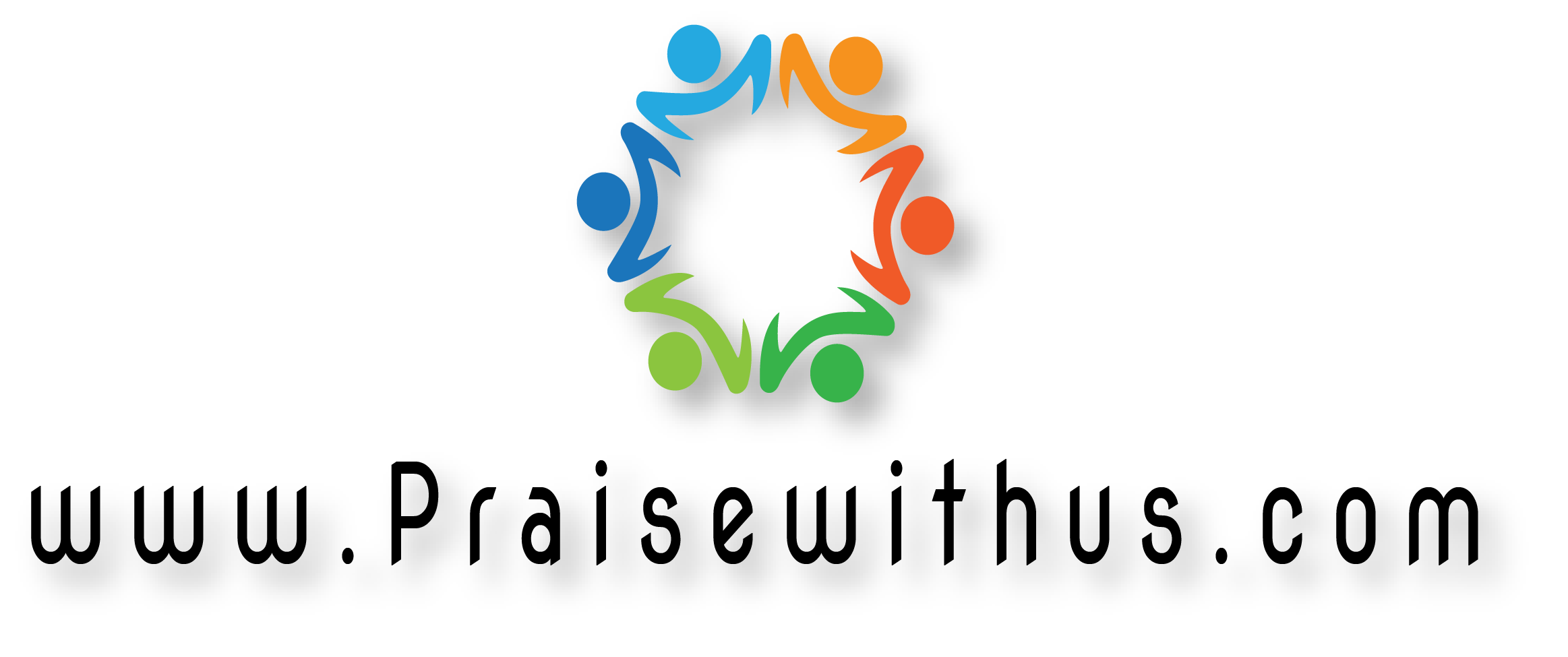 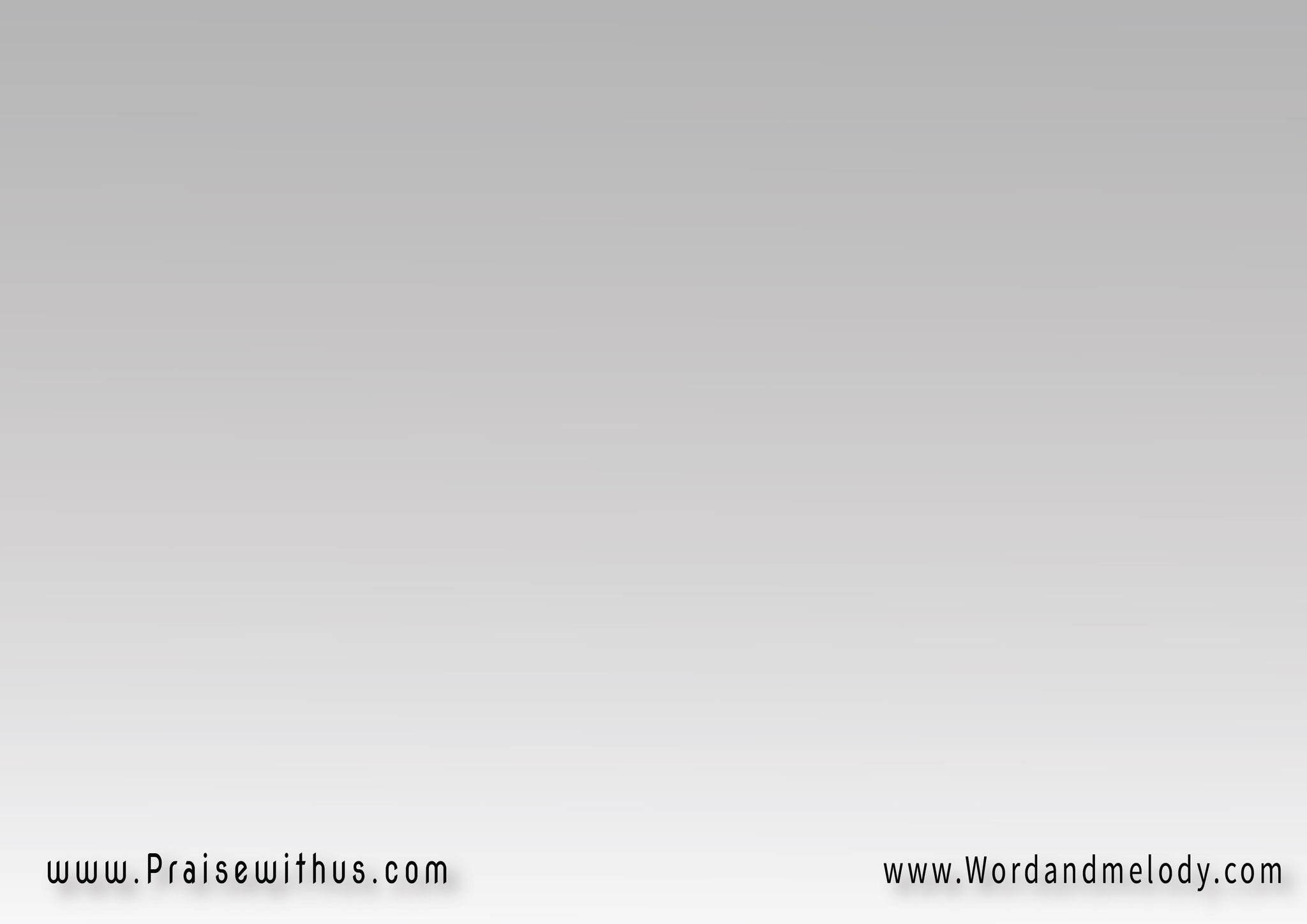 1- 
 (ما اتعلمتش أعيش وانا خايف 
ولا أعدد جراحاتيما اتعلمتش أواجه عاصف 
وانا طاوي ف جناحاتي)2
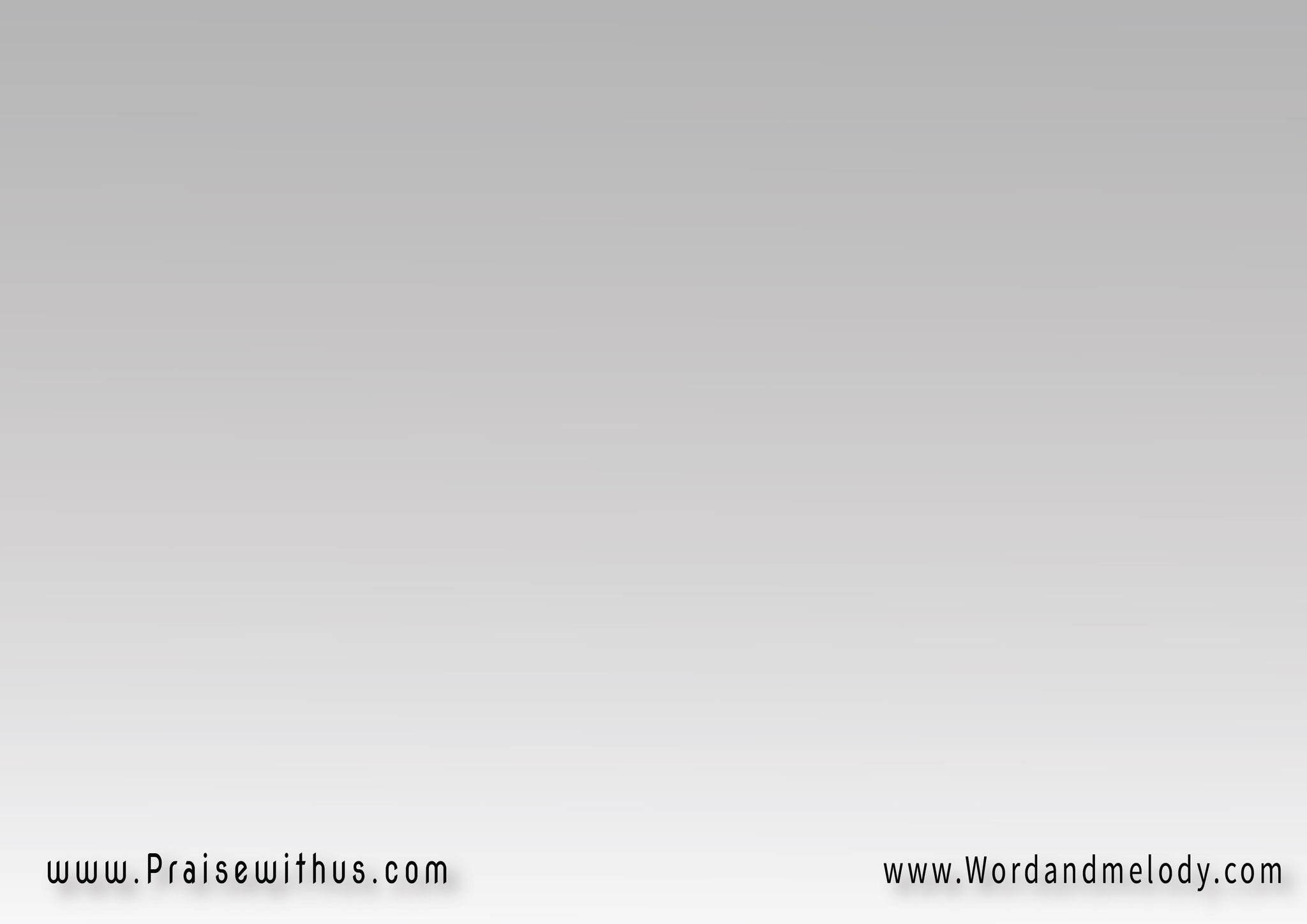 القرار:
(أنا ساكن في حصون الصخر 
ولي جناح النسرأنا مصنوع من صخر يسوع 
الغير قابل للكسر)2
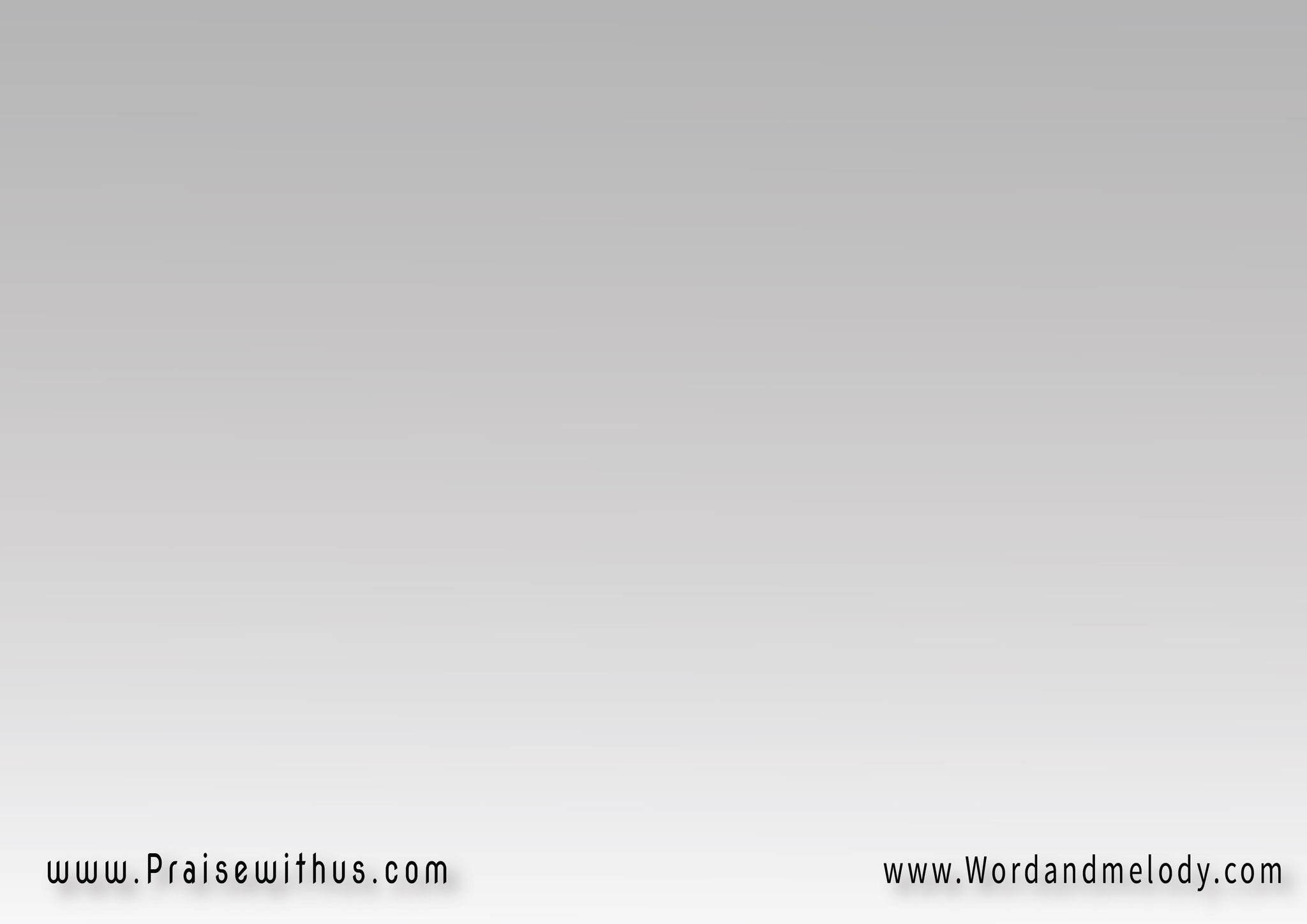 2- 
 (ما اتعلمتش أخلي دموعي تحوش عن عيني رؤاياولا راح أوقف مرة طلوعي
 بإني أبص ورايا)2
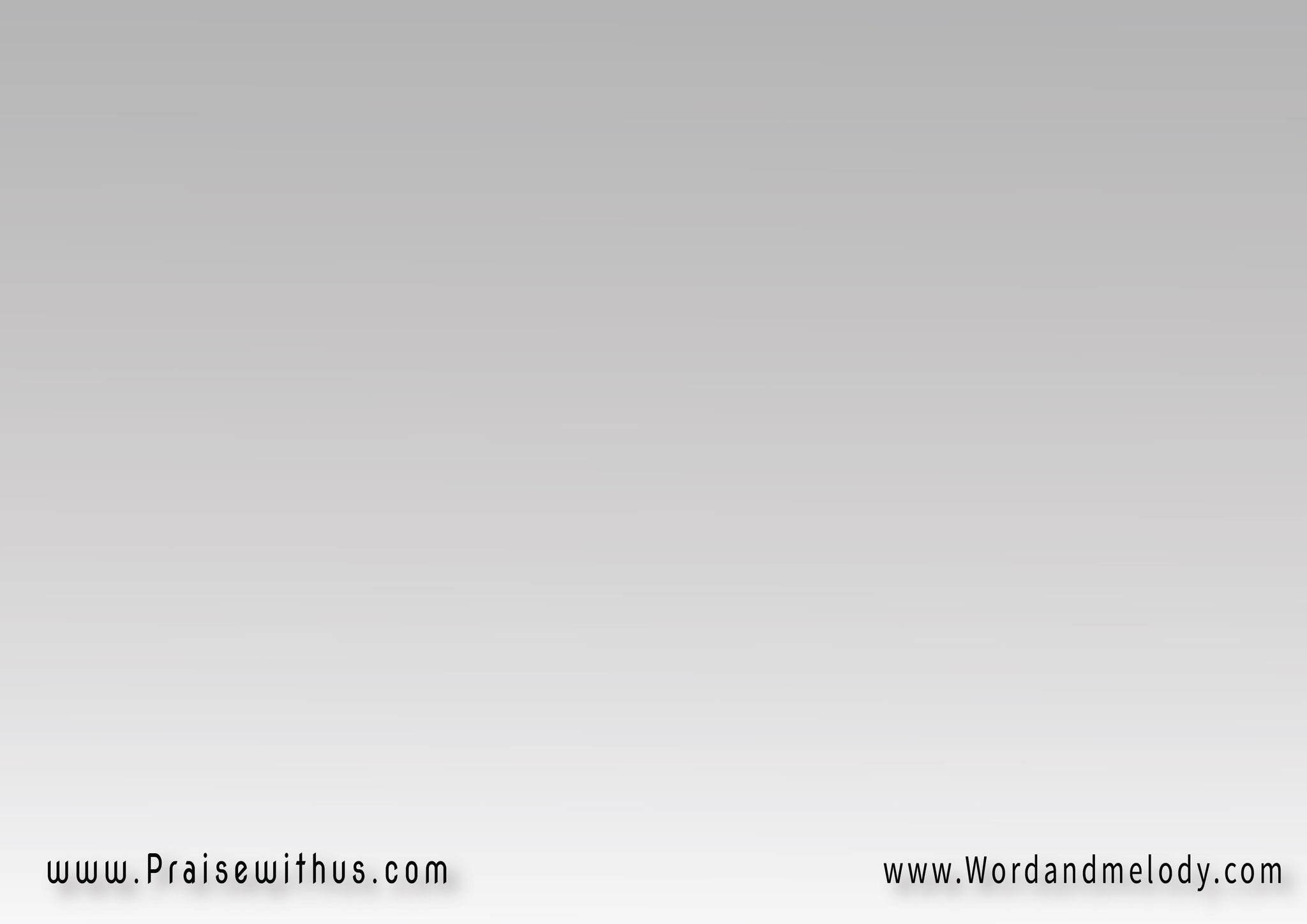 القرار:
(أنا ساكن في حصون الصخر 
ولي جناح النسرأنا مصنوع من صخر يسوع 
الغير قابل للكسر)2
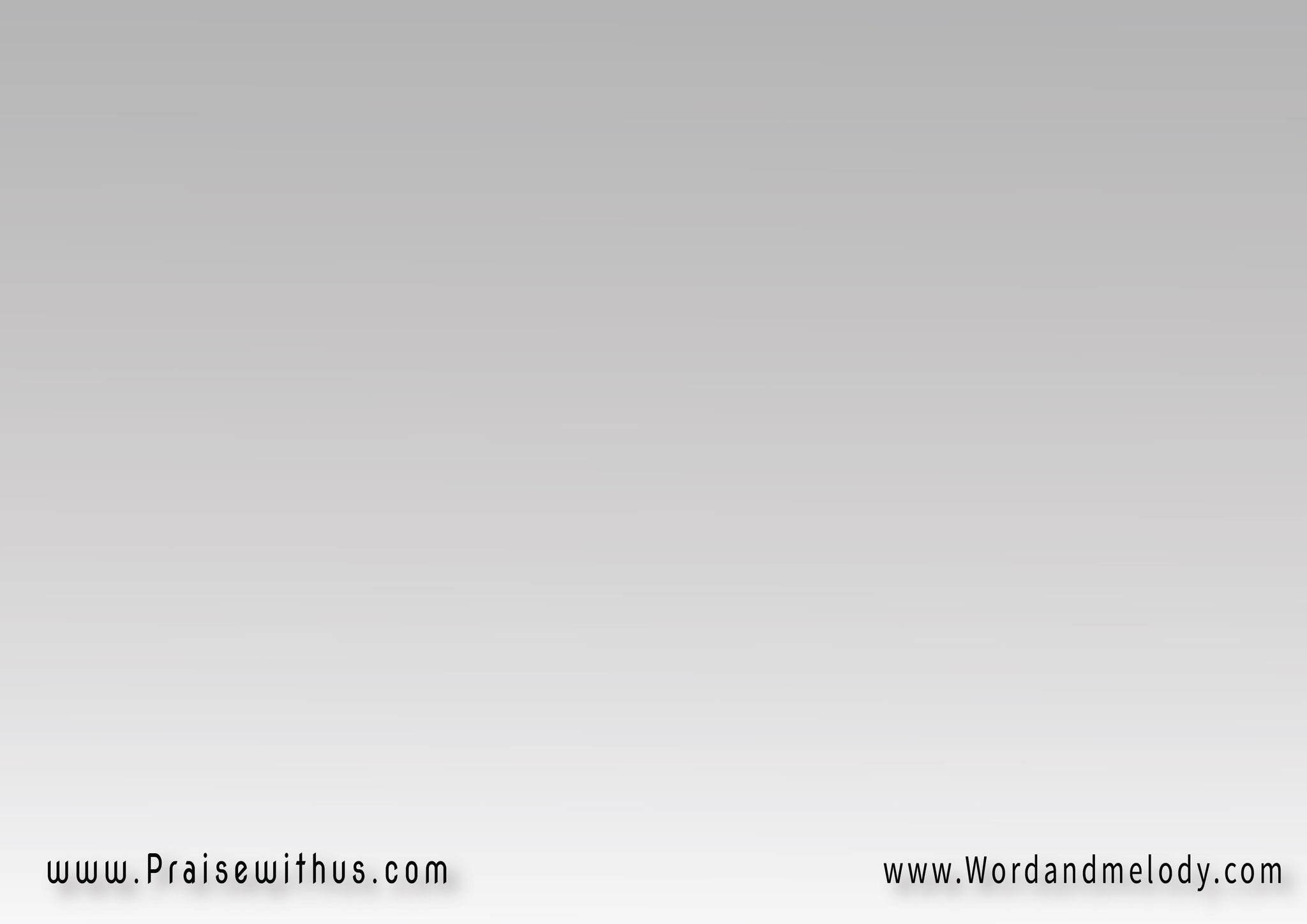 3- 
  (ما اتعلمتش أخلي عدوي يشوفني بدون تسبيحولا بكآبة قلبي أغني 
كأني بدون مسيح)2
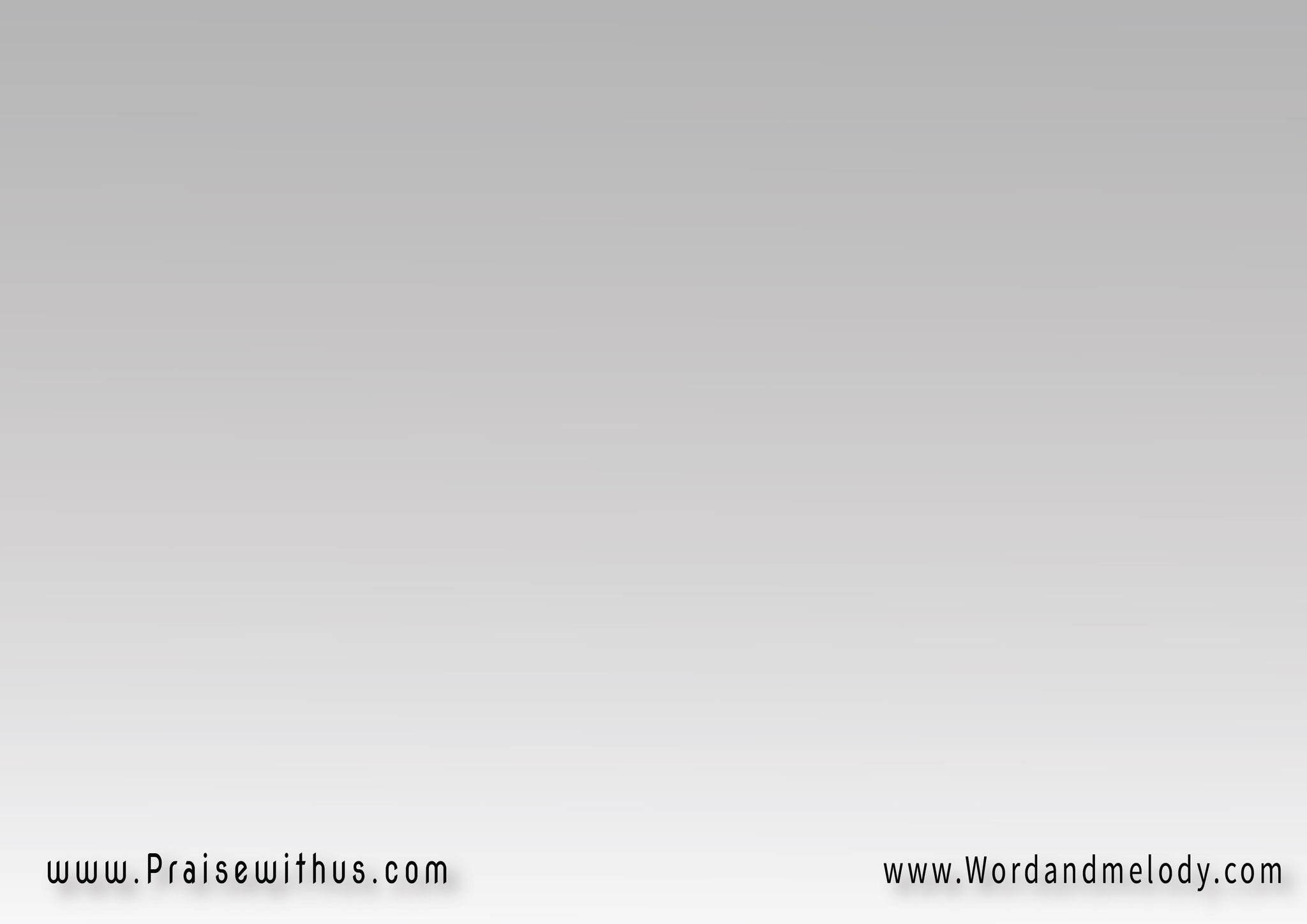 القرار:
(أنا ساكن في حصون الصخر 
ولي جناح النسرأنا مصنوع من صخر يسوع 
الغير قابل للكسر)2
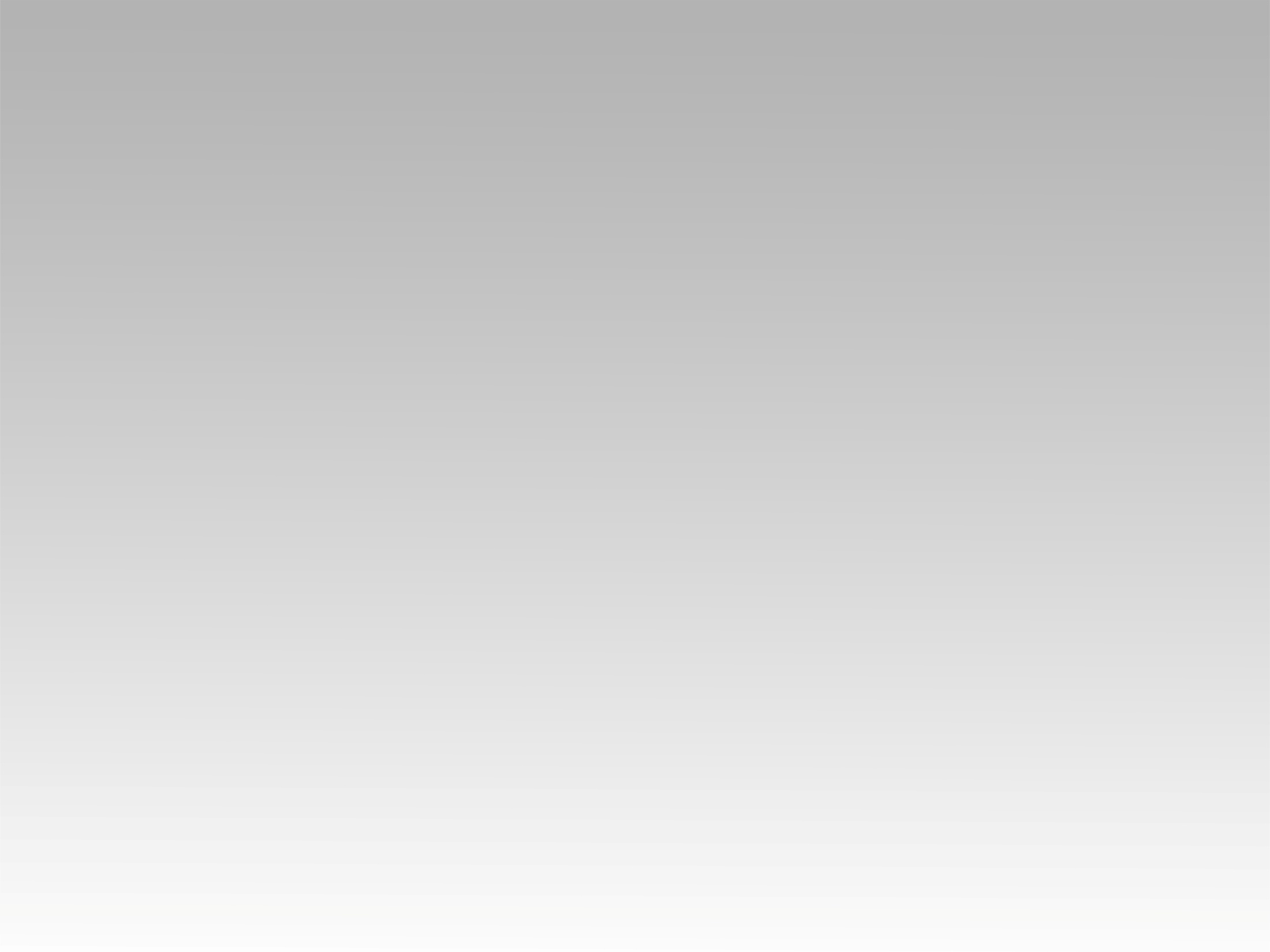 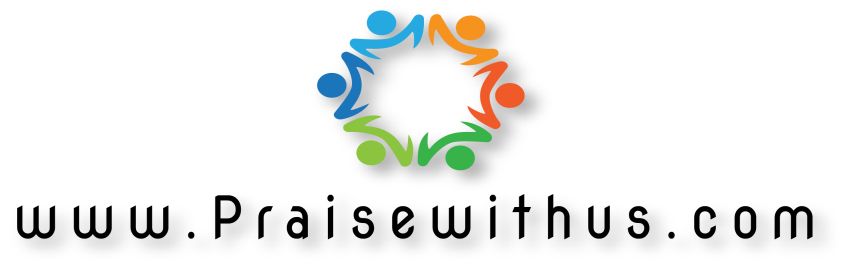